OPTIQUE GÉOMETRIQUE
Anna Šullová
Lorsque la lumière arrive sur un milieu opaque, elle peut être:
diffusée
réfléchie
absorbée
Diffusion et réflexion de la lumière
Rayons diffusés
Rayons incidents
Surface
Rayons incidents
Rayons réfléchis
Surface
Lois de la réflexion de Snell - Descartes
Première loi:
Le rayon réfléchi est situé dans le plan d’incidence.

 Deuxième loi:
L’angle de réflexion est égal à l’angle d’incidence.
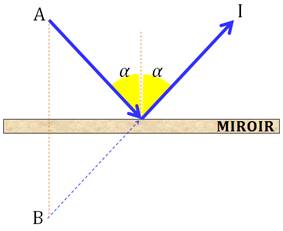 Lorsque la lumière rencontre un autre  milieu transparent, elle peut être:
réfléchie
 réfractée
 diffusée
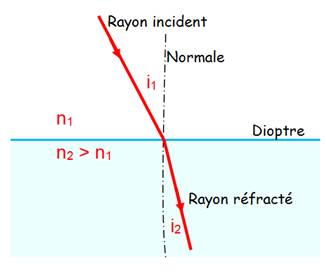 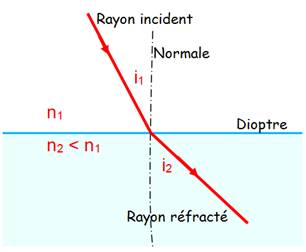 L’angle limite
L’angle limite
Si la lumière passe dans un milieu moins réfringent, le rayon lumineux  s’écarte de la normale. Il peut remonter jusqu'à repartir à l'horizontale (angle du rayon réfracté de 90°). Un peu plus et, le rayon ne passe plus (il serait au-dessus de l'horizontale). Il est simplement réfléchi. Le dioptre se comporte comme un miroir.
Valeur de l’angle limite:    sin(ilim) = n1/n2
Lois de la réfraction de Snell - Descartes
Première loi:Le rayon réfracté est situé dans le plan d’incidence. Deuxième loi:L’angle de réfraction i2 et l’angle d’incidence i1 sont liés par la formule:                     n1.sin(i1) = n2.sin(i2)
Lentilles minces convergentes:
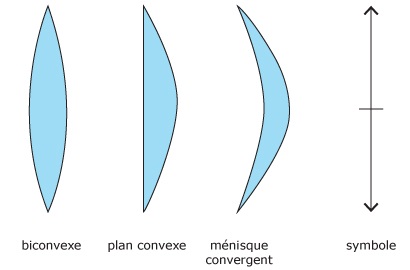 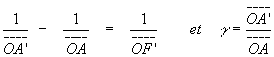 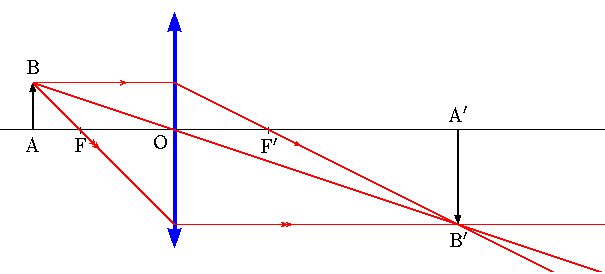 Lentilles minces divergentes:
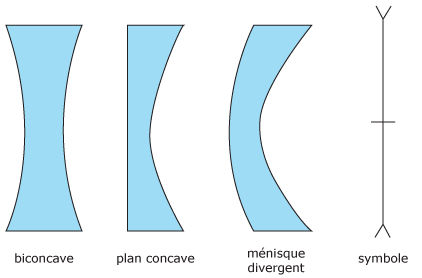 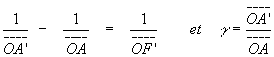 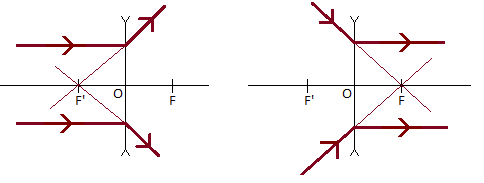 Notions fondamentales des lentilles minces
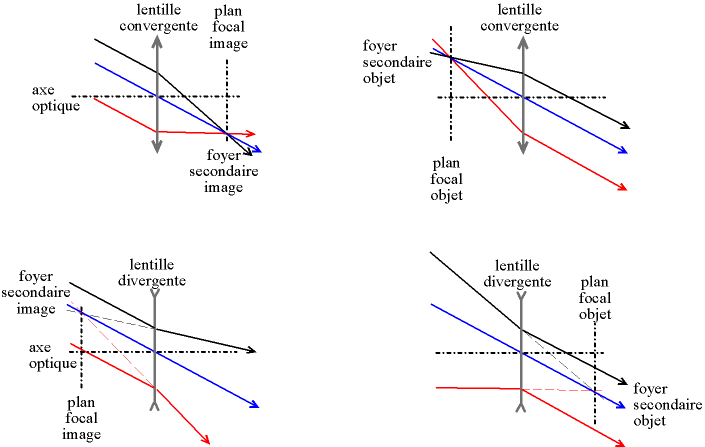 Les expériences d’optique
Exercices
Exercice 1
Exercice 2
Exercice 3
Exercice 1
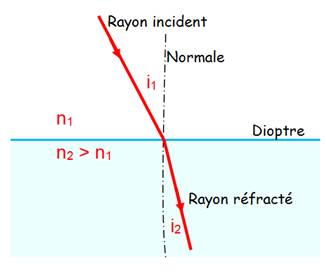 METTEZ  LA  LÉGENDE:
EXERCICES
Exercice 2
QUESTIONS À CHOIX MULTIPLES
On appelle l’angle d’incidence, l’angle entre:
La normale et le rayon incident
La normale et le rayon réfracté
La surface et le rayon incident
EXERCICES
Qu'est ce que le foyer image?
Le point d’intersection de l’axe optique et de la lentille
Le point où apparaît l’image
Le point où vont se couper tous les rayons parallèls à l’axe optique
La lumière ne se propage pas dans un milieu:
opaque
transparent
hétérogène
Exercice 3
TROUVEZ LE MOT DÉFINI:
Broyage des aliments par les mâchoires et les dents :
Foyer objet
EXERCICES
Passage du bol alimentaire de la bouche à l’œsophage :
L’axe optique
Glandes déversant leur suc dans la cavité buccale :
Centre optique
Exercice 3
TROUVEZ LE MOT DÉFINI:
Mouvements de la paroi du tube digestif assurant la progression des aliments :
Lentille convergente
EXERCICES
Catalyseur biologique :
Loupe
Synonyme de "cellule épithéliale de l'intestin grêle":
Myopie
Merci pour votre attention